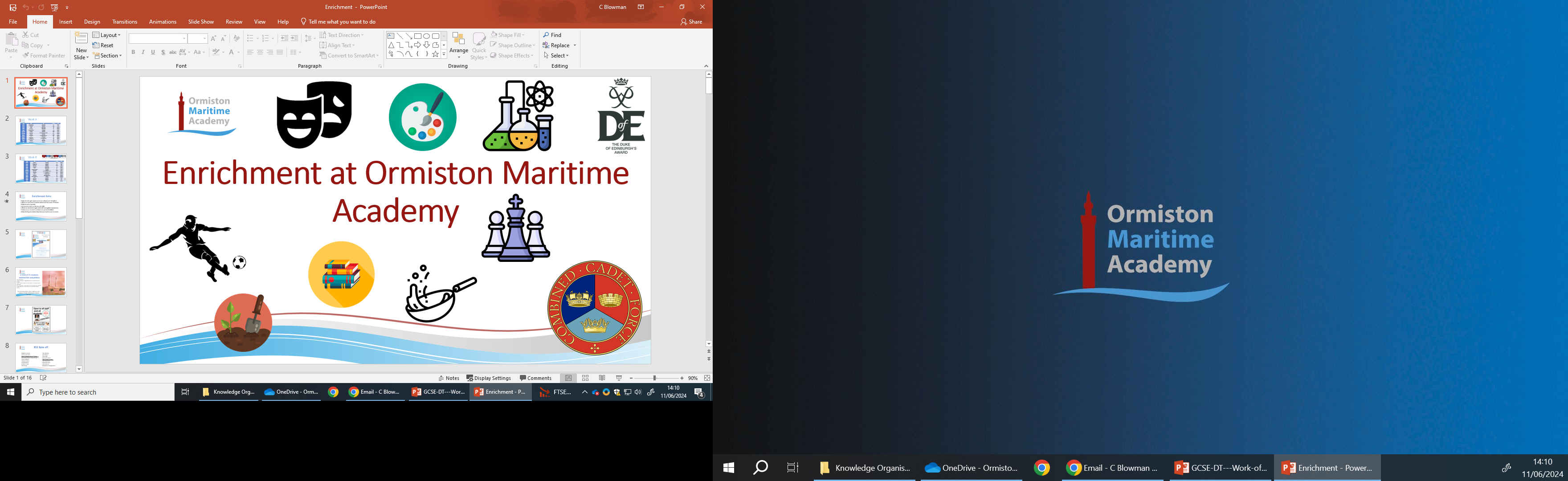 Production Processes
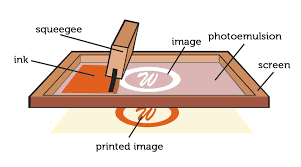 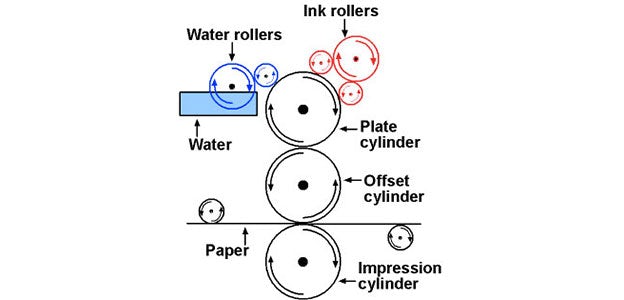 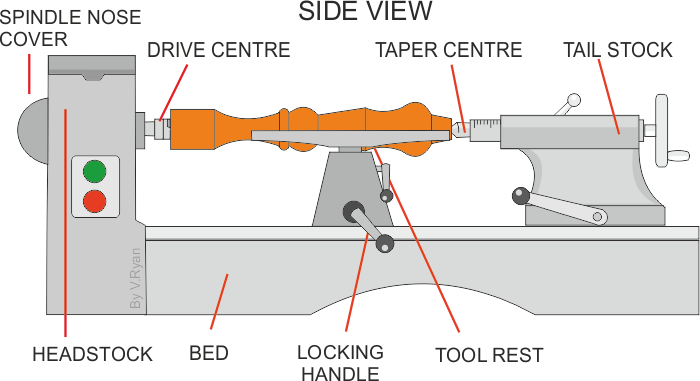 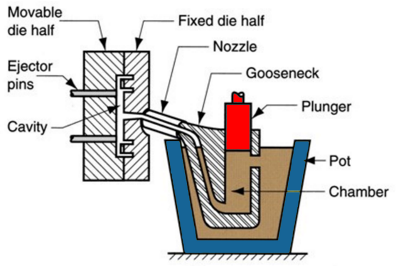 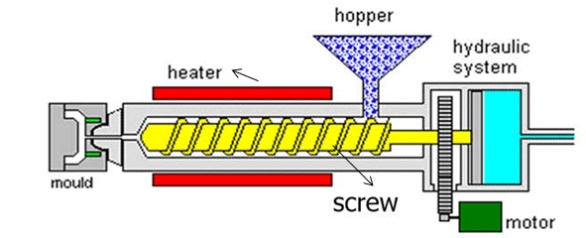 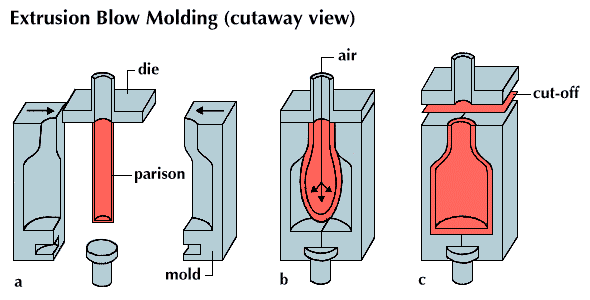